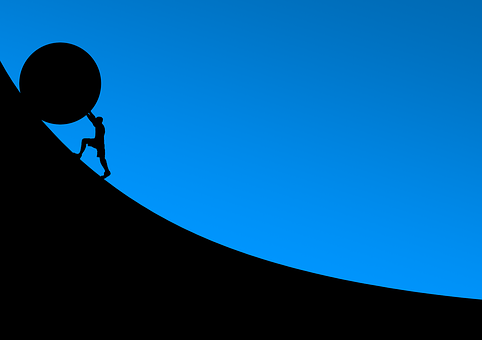 Hampering the Next Generation
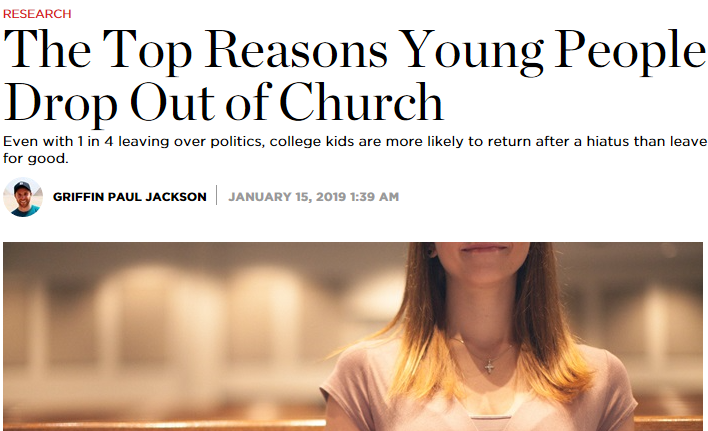 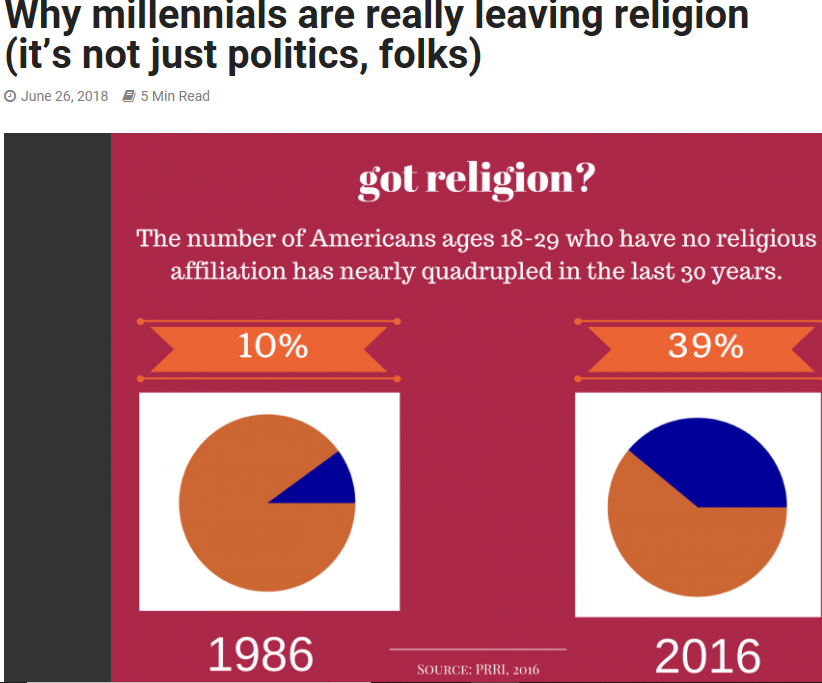 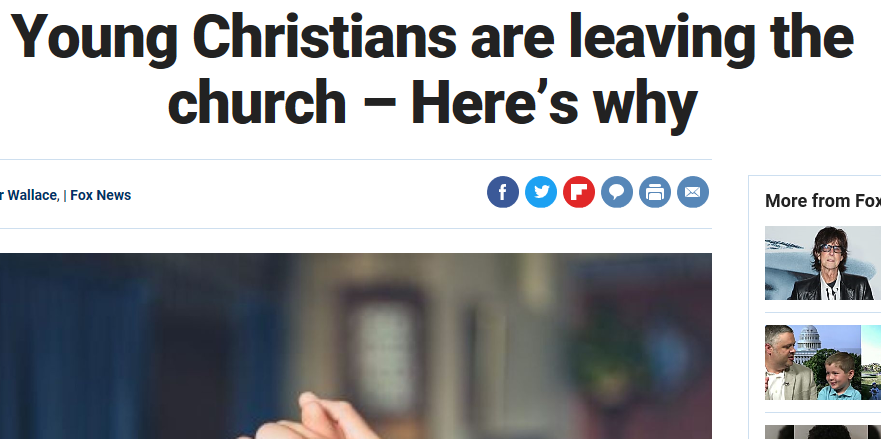 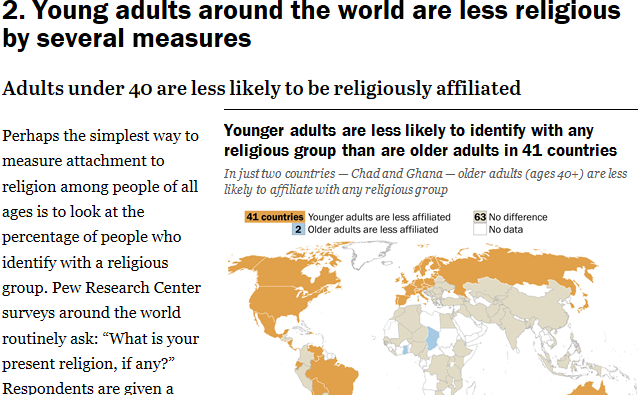 Are We Setting a Low Bar?
Are We Stifling Their Zeal?
How Do We View Baptism?
Are We Giving Them Our Best?
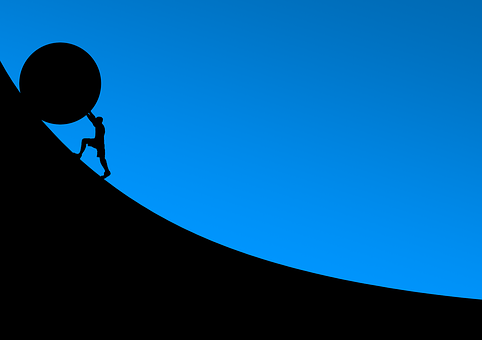 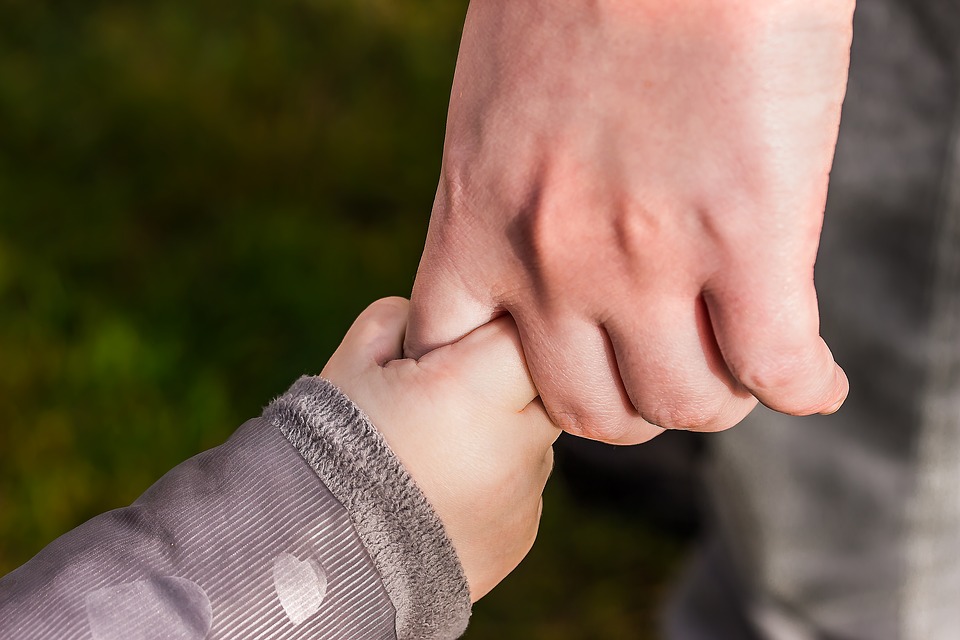 Thinking Ahead
Reach Out to Someone Younger
Help to Channel Someone’s Zeal
Exceed Expectationsand Desire More
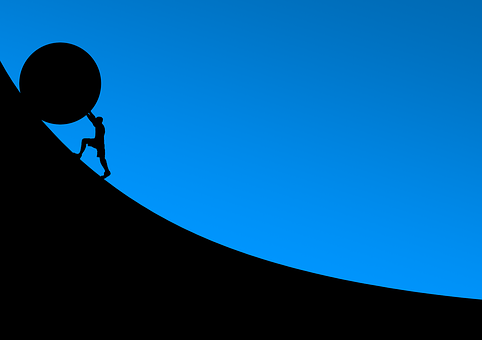